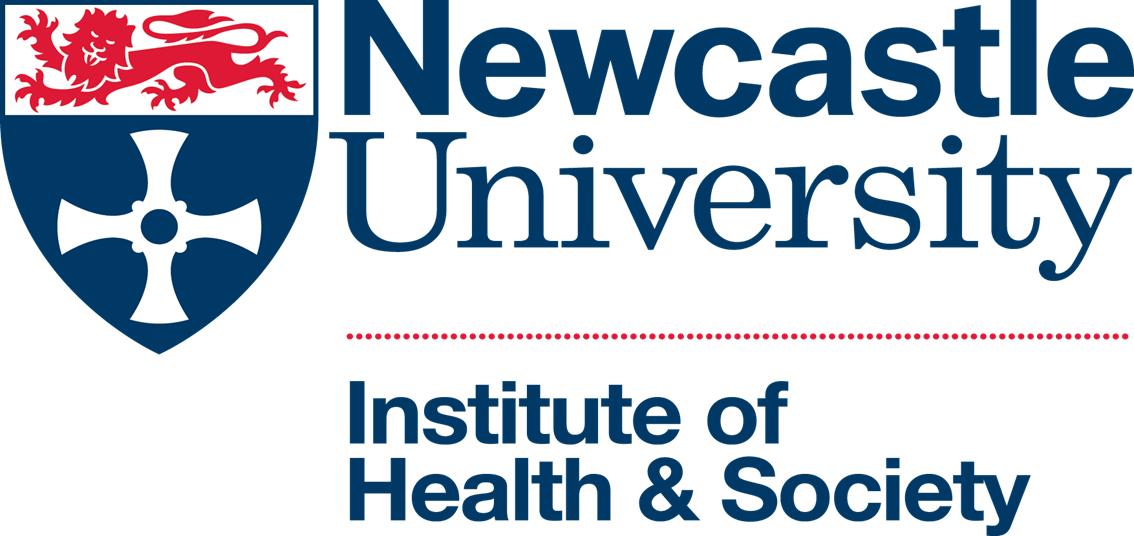 Dementia risk model validation in low and middle income countries
The 10/66 study
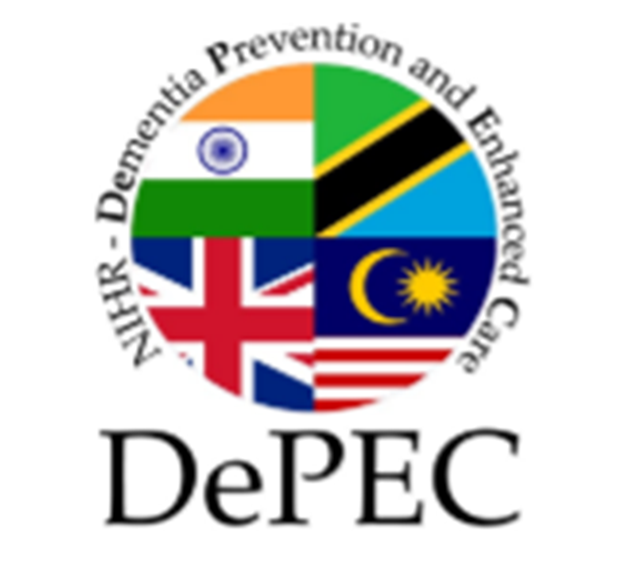 Authors: Carla van Aller, MSc, Dr Matthew Prina, Dr Mario Siervo, Dr William K. Gray, Prof Louise Robinson, Dr Blossom CM Stephan

On behalf of the DePEC project team.
Introduction
Being able to predict an individual’s risk of future dementia has important implications for:
Treatment 
Prevention 
Policy 
 To date, dementia risk prediction models have been primarily developed and validated in cohorts from high income countries (HICs)
Yet, most people with dementia live in low and middle-income countries  

The aim of this study was to investigate whether current dementia risk prediction models developed in HICs are able to predict dementia risk in LMICs
10/66 cohort
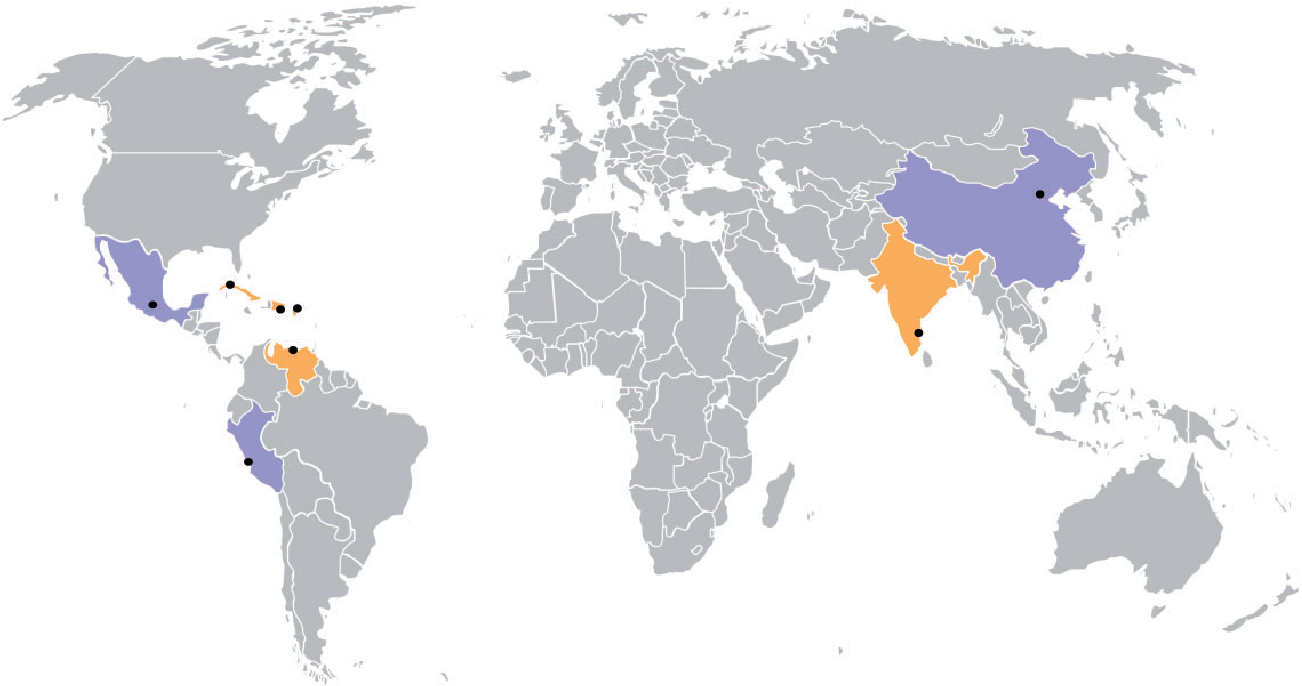 ▪ Prina, A. M., et al. (2016). Cohort profile: the 10/66 study. International journal of epidemiology, 46(2), 406-406i.
10/66 cohort
Individuals of 65+ years
 Data available from ≈ 11,000 participants
 Follow-up time between 3 – 5 years 
 Comprehensive interview that included information on:
 Household; 
 Socio-demographic;
 Health status;
 Physical and neurological examination.
 Dementia diagnosed according to:
DSM-IV criteria
10/66 dementia diagnosis algorithm 
Community Screening Instrument of Dementia (CSI-D)
CERAD modified 10 world list recall 
Geriatric Mental State (GMS)
Dementia risk prediction models
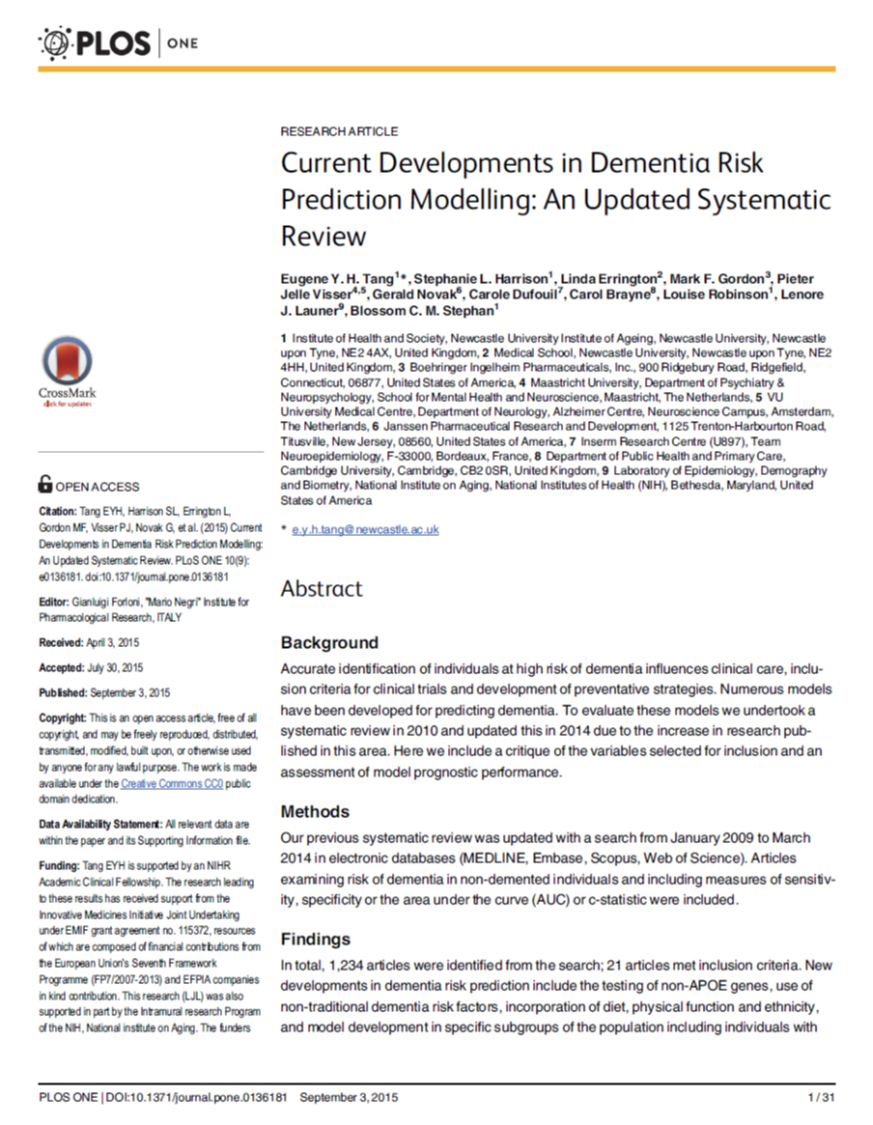 Dementia risk prediction models were selected from a recent systematic review undertaken by members of the study team.
 Only those models where identical or near similar predictor variables were selected for mapping. 
 In total, 13 models incorporating 29 different variables were selected, including variables related to:
Demographic
Lifestyle
Diet
Health and disease 
Difficulties in daily life (e.g. ADL / IADL)
Neuropsychological test performance
▪ Tang, E. Y., et al. (2015). Current developments in dementia risk prediction modelling: an updated systematic review. PLoS One, 10(9), e0136181.
Statistical methods
Each model was mapped in the baseline sample.
 Model external validation was tested using Competing Risks Regression, which takes into account the competing risk of death (i.e. dementia – free death), based on the Fine and Gray sub-distribution hazard method. 
 Predictive accuracy was tested using the uncensored Harrell’s C statistic with 95% confidence intervals (95%CI). 
 Two sets of analysis were conducted with each model run in: 
(1) the complete dataset; 
(2) in each of the seven countries separately.
[Speaker Notes: consider c-statistic values of 0.8–1, 0.7–0.8 and <0.7 to indicate excellent models, good models and models of questionable utility, respectively.]
Dementia risk prediction models
[Speaker Notes: Explain: as this is first study, no scores added, but only looked if these type of variables work in LMIC cohort]
Harrell’s C statistic and 95%CI for dementia risk prediction models
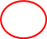 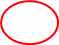 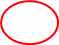 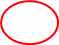 Original:
0.72 (0.70 – 0.75), n=2,496
0.68 (0.64 – 0.71), n=905
0.68 (0.64 – 0.72), n=903

10 / 66:
0.70 (0.68 – 0.72), n=10,470.
Original:
0.79 (0.77 – 0.81), n=5,507

10 / 66: 
0.69 (0.68 – 0.71), n=11,131.
Original:
0.77 (0.71 – 0.83), n=1,409

10 / 66:
0.71 (0.69 – 0.73), n=6,659
Original:
0.73 (0.66 – 0.80), n=3,734

10 / 66: 
0.74 (0.72 – 0.75), n=11,067
Harrell’s C statistic and 95%CI for dementia risk prediction models
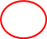 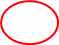 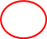 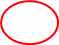 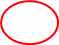 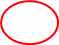 DR: 0.71 (0.67 - 0.74), n=1,434

Peru: 0.85 (0.81 - 0.89), n=1,309
DR: 0.70 (0.66 - 0.75), n=1,075

Peru: 0.80 (0.72 - 0.89), n=555
DR: 0.67 (0.62 - 0.71), n=1,439

Peru: 0.79 (0.73 - 0.84), n=1,323
DR: 0.67 (0.63 - 0.71), n=1,424

Peru: 0.82 (0.77 - 0.86), n=1,280
Harrell’s C statistic and 95%CI for dementia risk prediction models
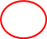 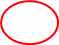 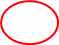 China: 0.71 (0.68 - 0.75), n=1,818
China: n=0
China: 0.70 (0.67 - 0.74), n=1,831
China: 0.70 (0.66 - 0.73), n=1,832
Cohort characteristics
Conclusion (1)
Some dementia risk prediction models developed in HIC appear to translate well in LMICs. Namely those models that incorporate demographic and cognitive performance variables, however, large, unexplained, variety in discriminative accuracy is seen between LMICs.
Conclusion (2)
In addition, model incorporating lifestyle and disease related variables does not seem to substantially improve the discriminative performance of dementia models in comparison to a model based on only age.
Conclusion (3)
Future studies are needed to identify if other factors, than identified in HIC cohorts, are highly predictive for the risk of developing dementia in elderly from LMICs.
 In addition, future studies need to identify which neuropsychological tests results are best performing in dementia risk prediction models. 
 Focus should be on the feasibility of the dementia risk prediction model in LMICs.
This research was commissioned by the National Institute of Health Research using Official Developed Assistance (ODA) funding. The views expressed in this publication are those of the authors and not necessarily those of the NHS, the National Institute of Health Research or the Department of Health.

Sponsor and grant number: GHR Group: 16/137/62 – NIHR Global Health Research Group on Dementia Prevention and Enhanced Care (DePEC), Newcastle University.
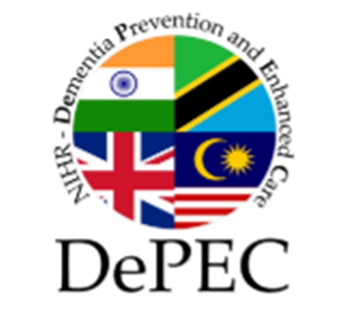 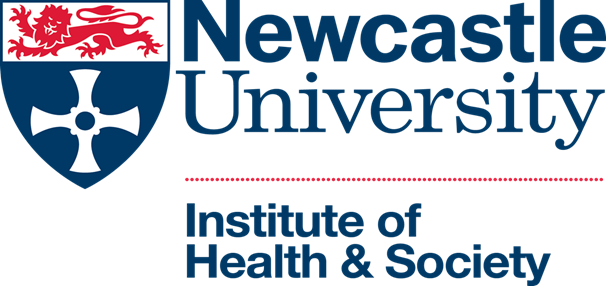